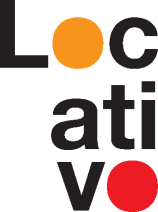 Urząd Miasta Bydgoszczy, Bydgoszcz, sala Łochowskiego ul. Jezuicka 2| 24 sierpnia 2018
Centrum Kreatywności Młodzi rzemieślnicy na Starym Mieście. Warsztaty dla operatorów i menadżerów
Ekspert projektu Forget Heritage| Locativo – Piotr Knaś
Pilotaż
Co to jest pilotaż?
Realizacja przedsięwzięcia mającego na celu przede wszystkim rozpoznanie możliwości, barier, potencjałów, oraz zebranie know-how niezbędnego do realizacji przyszłych projektów w tej samej lub pokrewnej dziedzinie.
Eksperyment / Laboratorium działań
Porażki i sukcesy – wnioski!
Co jest celem tego pilotażu
Utworzenie centrum (miejsce/program);
Które będzie testowało model Forget Heritage w lokalnej sytuacji, w Bydgoszczy; 
Aby poszukać najlepszych lokalnie metod rozwoju przemysłów kreatywnych (rzemiosło) z wykorzystaniem potencjału opuszczonych obiektów dziedzictwa (rewitalizacja śródmieścia miasta w związku z procesami wyludniania, zmianami funkcji społeczno-gospodarczych, itp.);
W ramach „powierzania zadania” czyli projektu w „sztywnej” strukturze (określone wskaźniki produktów);
W czasie n1 (09.2018-05.2019) plus n2 (06.2019-08.2021).
Model Działań
Oferta wsparcia dla rzemieślników w mieście
Przyciąganie odbiorców i publiczności
Kolaboracja – uczenie w działaniu (polityki miejskie)
Pogłębiona współpraca z wybranymi rzemieślnikami (od pomysłu do biznesu)
Rozwój modelu partnerstwa (miasto – operator – rzemieślnicy)
Sieciowanie środowiska
Wyzyskanie potencjału zabytku
Strefa lokalnego oddziaływania (centrum aktywności lokalnej)
Klucz do Pilotażu
Myślenie miejscem (możliwość aranżacji przestrzeni)
Sprawna realizacja zadania do maja 2019…
…i wypracowanie modelu na 2019-21…
…który będzie na siebie „zarabiał”
Warsztat nt. Potrzeb
Podział na 4 mieszane grupy i wybór liderów stolików
Model rozwoju polityk miejskich (przemysły kreatywne plus dziedzictwo zapomnianych obiektów);
System partnerstwa w trakcie realizacji projektu
Rozwój rzemiosła w Bydgoszczy
Aktywne i widoczne centrum na Starym Mieście

1. Co chcemy osiągnąć (cele)?
2. Jak do tego doprowadzić (zadania)?
3. Po czym rozpoznamy sukces (mierniki sukcesu)?
Warsztat pomysłów
Myśl o rzemieślnikach!
Myśl o Starym Mieście!; 
Myśl o sobie!;
Myśl o dziedzictwie!

Krótka nazwa i opis.
Co po warsztatach
Drogą mailową prześlę podsumowanie wyników warsztatów do wszystkich uczestników.

Dziękuję za uwagę!
Thank you very much 
for your attention!

(fot. Maciej Wiśniewski)